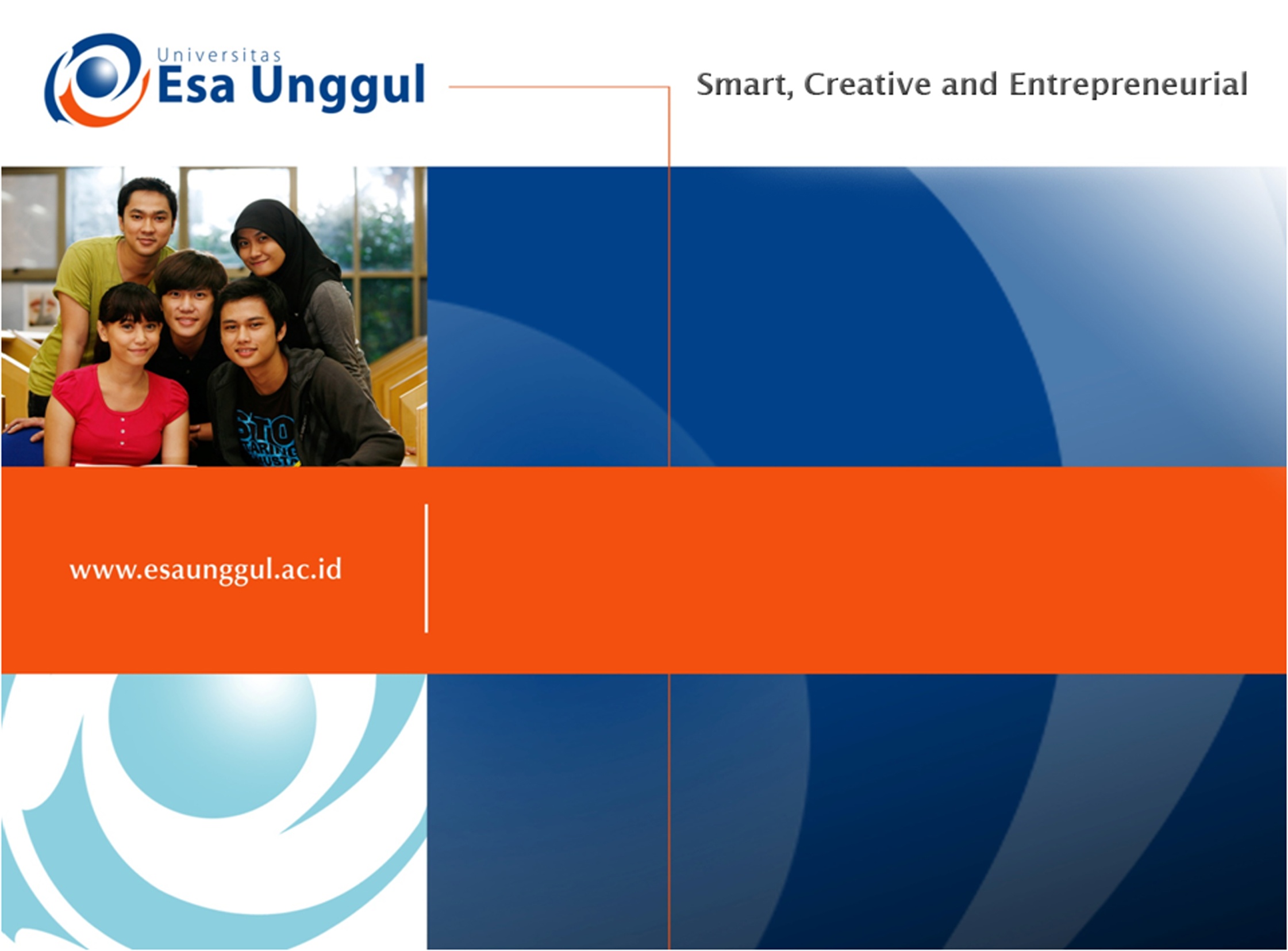 KECURANGAN (FRAUD)
PERTEMUAN 2
YATI MARYATI, SKM
MANAJEMEN INFORMASI KESEHATAN  FAKULTAS ILMU-ILMU KESEHATAN
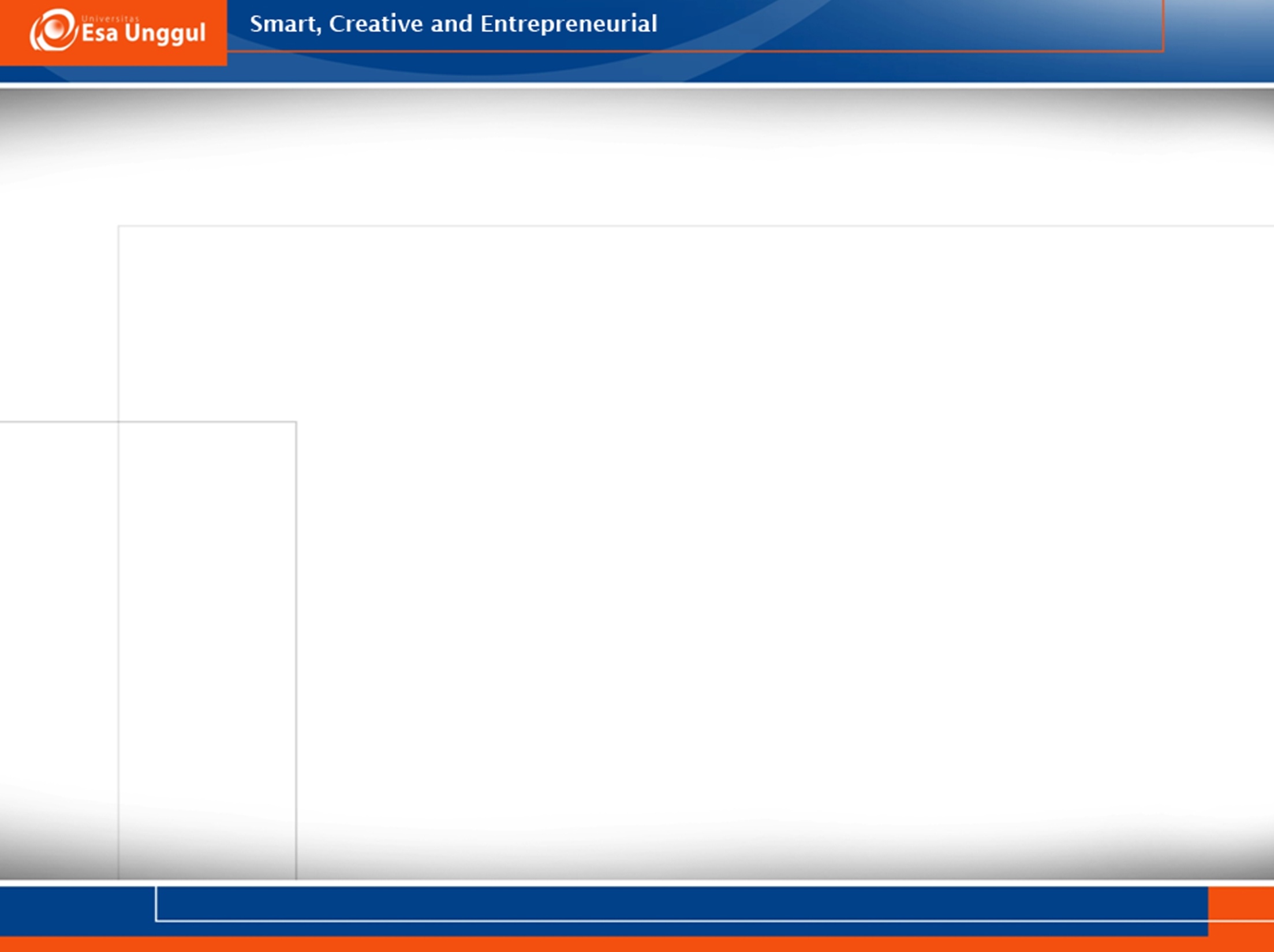 KEMAMPUAN AKHIR YANG DIHARAPKAN
Mahasiswa mampu menjelaskan pengertian Fraud
Mahasiswa mampu menjelaskan tindakan kecurangan oleh peserta; 
Mahasiswa mampu menjelaskan tindakan kecurangan oleh petugas BPJS Kesehatan
Mahasiswa mampu menjelaskan pemberi pelayanan kesehatan;   dan/atau 
Mahasiswa mampu menjelaskan penyedia obat dan alat kesehatan
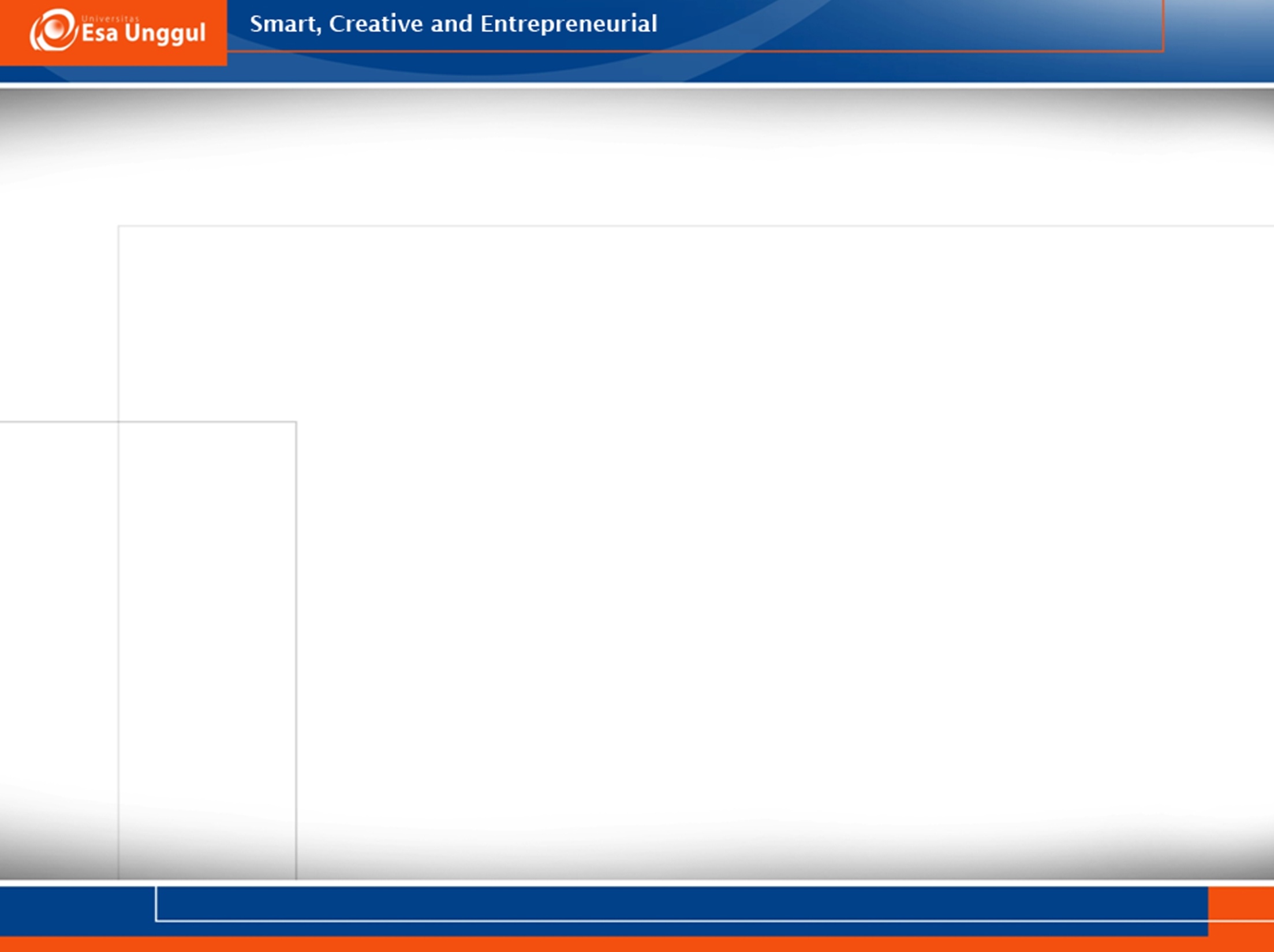 KECURANGAN (FRAUD)
Kecurangan JKN adalah tindakan yang dilakukan dengan sengaja oleh peserta, petugas BPJS Kesehatan, pemberi pelayanan kesehatan, serta penyedia obat dan alat kesehatan untuk mendapatkan keuntungan finansial dari program jaminan kesehatan dalam Sistem Jaminan Sosial Nasional melalui perbuatan curang yang tidak sesuai dengan ketentuan.
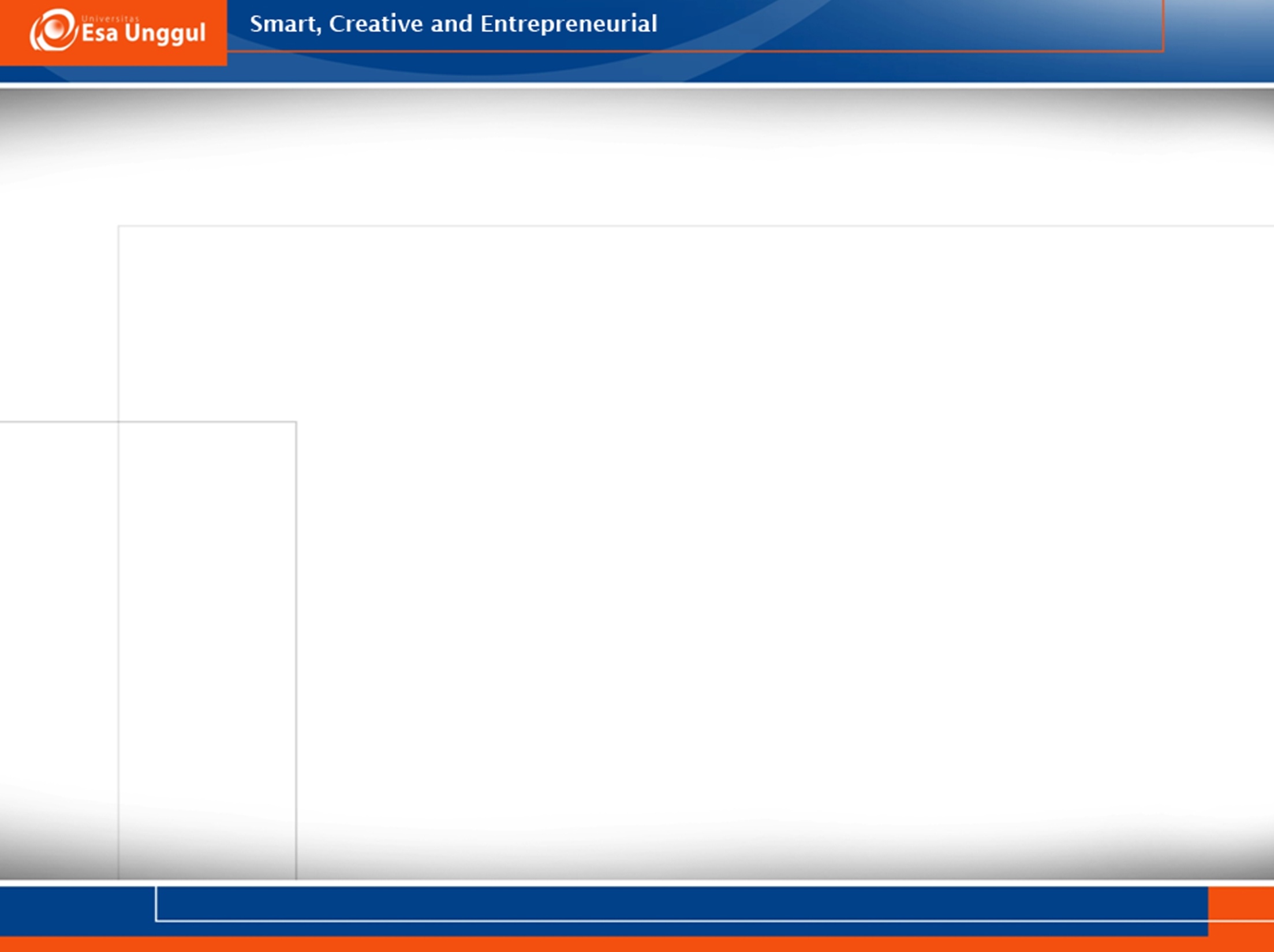 Kecurangan JKN dapat dilakukan oleh:
a. peserta; 
b. petugas BPJS Kesehatan; 
c. pemberi pelayanan kesehatan;   dan/atau 
d. penyedia obat dan alat kesehatan
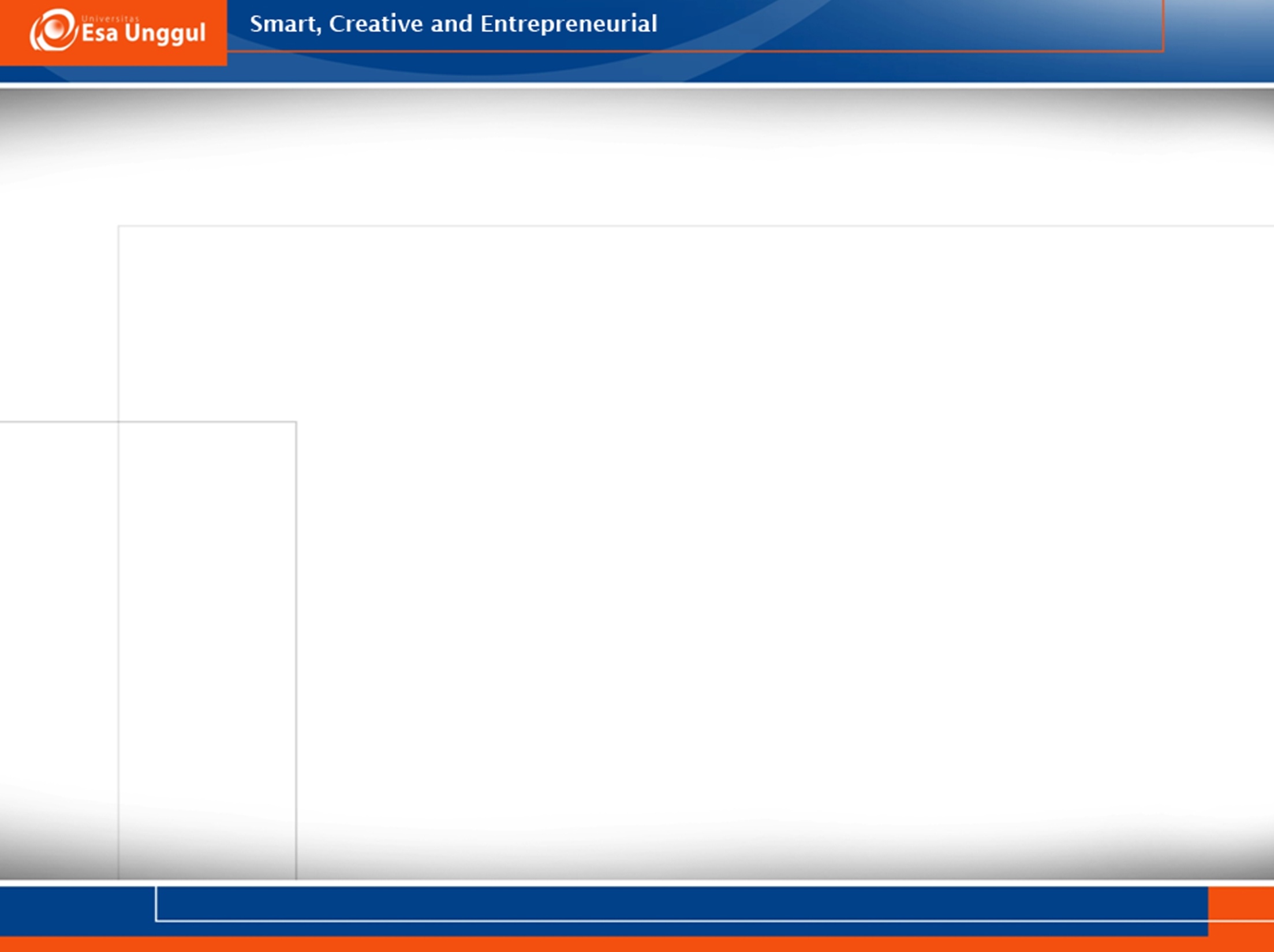 Tindakan Kecurangan oleh peserta JKN (1)
a. membuat pernyataan yang tidak benar dalam hal eligibilitas (memalsukan status kepesertaan) untuk memperoleh pelayanan kesehatan; 
b. memanfaatkan haknya untuk pelayanan yang tidak perlu (unneccesary services) dengan cara memalsukan kondisi kesehatan; 
c. memberikan gratifikasi kepada pemberi pelayanan agar bersedia memberi pelayanan yang tidak sesuai/tidak ditanggung;
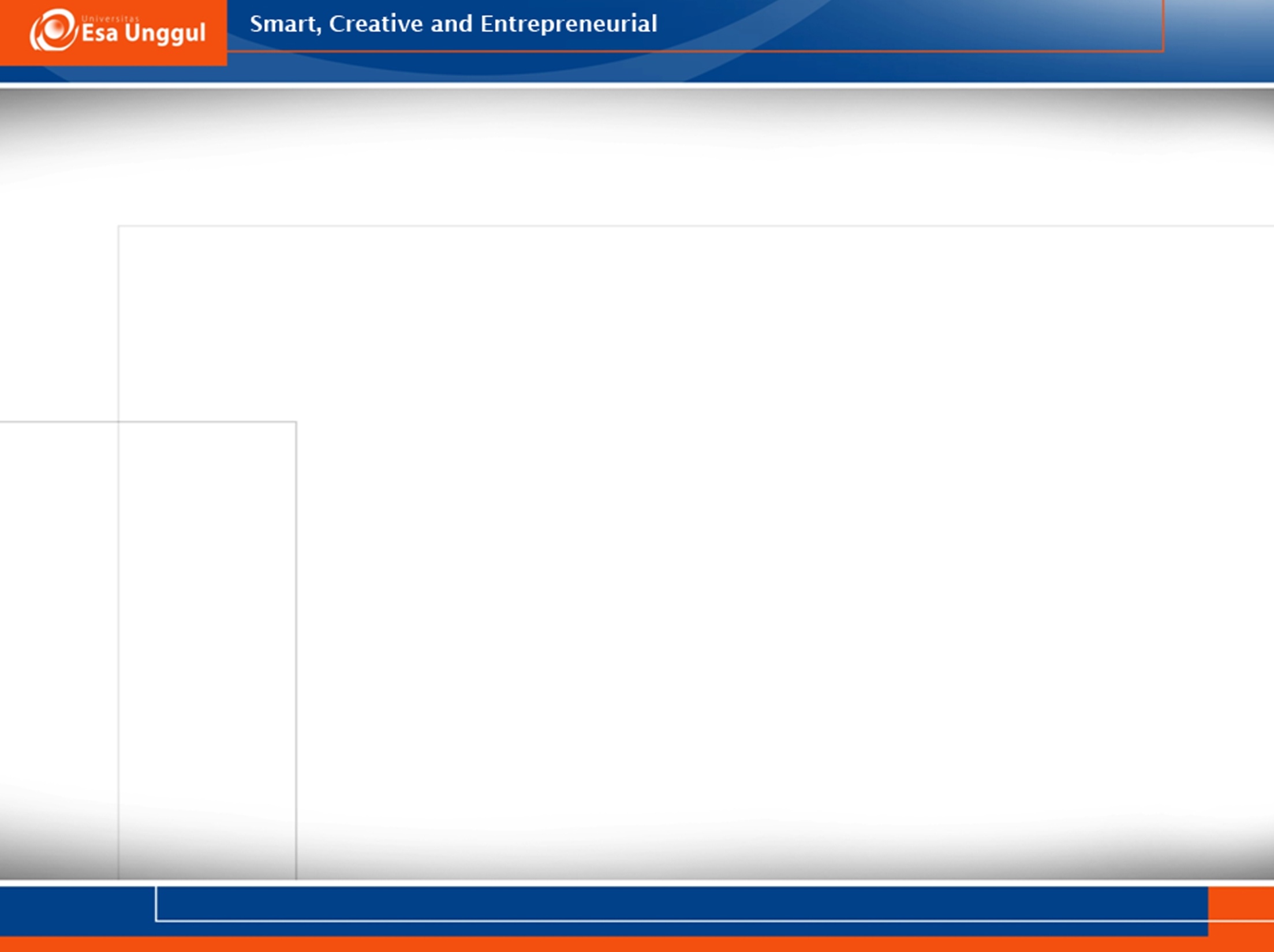 Tindakan Kecurangan oleh peserta JKN (2)
d. memanipulasi penghasilan agar tidak perlu membayar iuran terlalu besar; 
e. melakukan kerjasama dengan pemberi pelayanan untuk mengajukan Klaim palsu; 
f. memperoleh obat dan/atau alat kesehatan yang diresepkan untuk dijual kembali; dan/atau 
g. melakukan tindakan Kecurangan JKN lainnya selain huruf a sampai dengan huruf f.
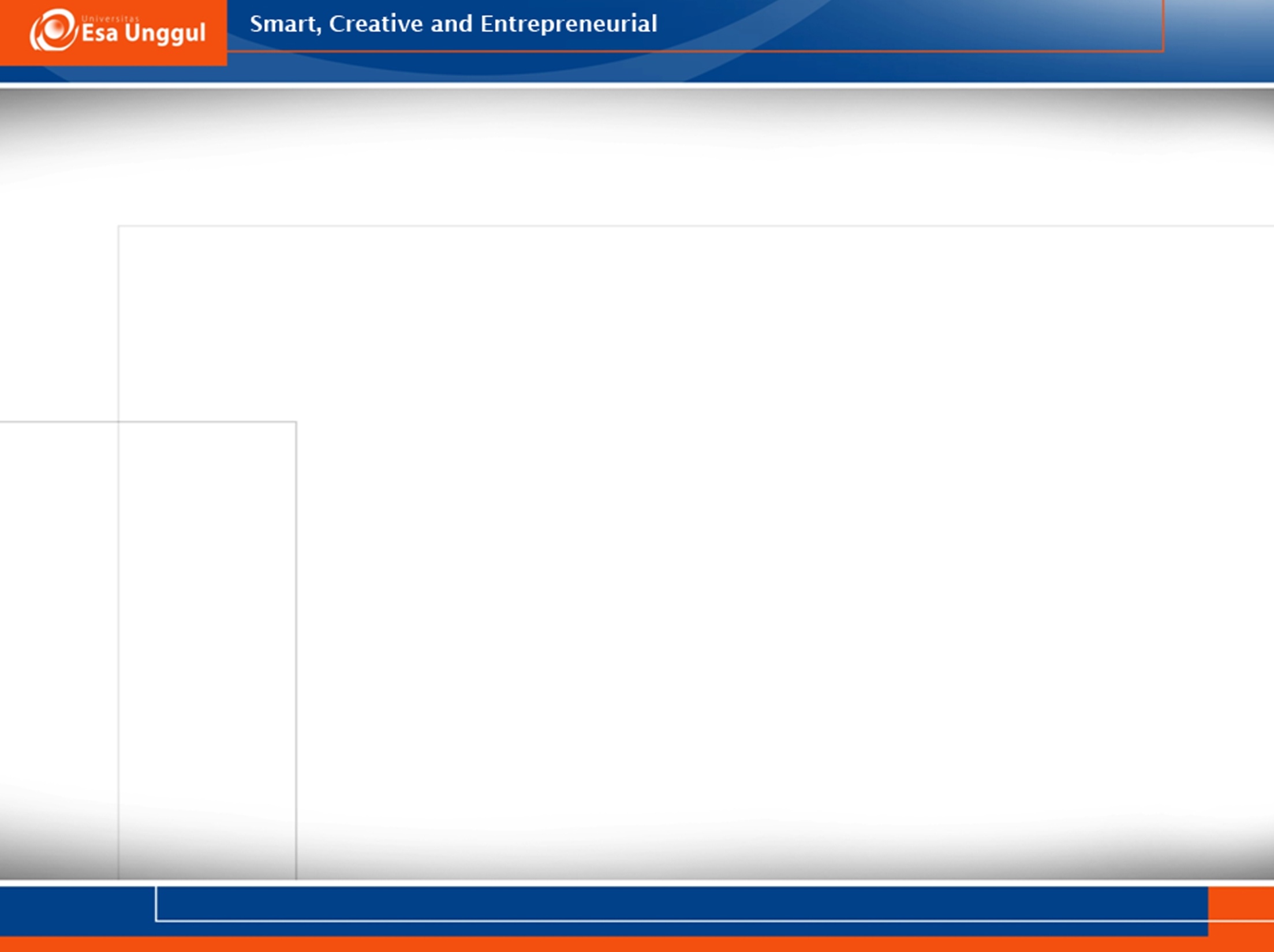 Tindakan Kecurangan oleh Petugas BPJS
a. melakukan kerjasama dengan peserta dan/atau fasilitas kesehatan untuk mengajukan Klaim yang palsu; 
b. memanipulasi manfaat yang seharusnya tidak dijamin agar dapat dijamin; 
c. menahan pembayaran ke fasilitas kesehatan/rekanan dengan tujuan memperoleh keuntungan pribadi; 
d. membayarkan dana kapitasi tidak sesuai dengan ketentuan; dan/atau 
e. melakukan tindakan Kecurangan JKN lainnya selain huruf a sampai dengan huruf d
Tindakan Kecurangan oleh FKTP
a. memanfaatkan dana kapitasi tidak sesuai dengan ketentuan peraturan perundang-undangan; 
b. memanipulasi Klaim pada pelayanan yang dibayar secara nonkapitasi; 
c. menerima komisi atas rujukan ke FKRTL; 
d. menarik biaya dari peserta yang seharusnya telah dijamin dalam biaya kapitasi dan/atau nonkapitasi sesuai dengan standar tarif yang ditetapkan; 
e. melakukan rujukan pasien yang tidak sesuai dengan tujuan untuk memperoleh keuntungan tertentu; dan/atau 
f. tindakan Kecurangan JKN lainnya selain huruf a sampai dengan huruf e.
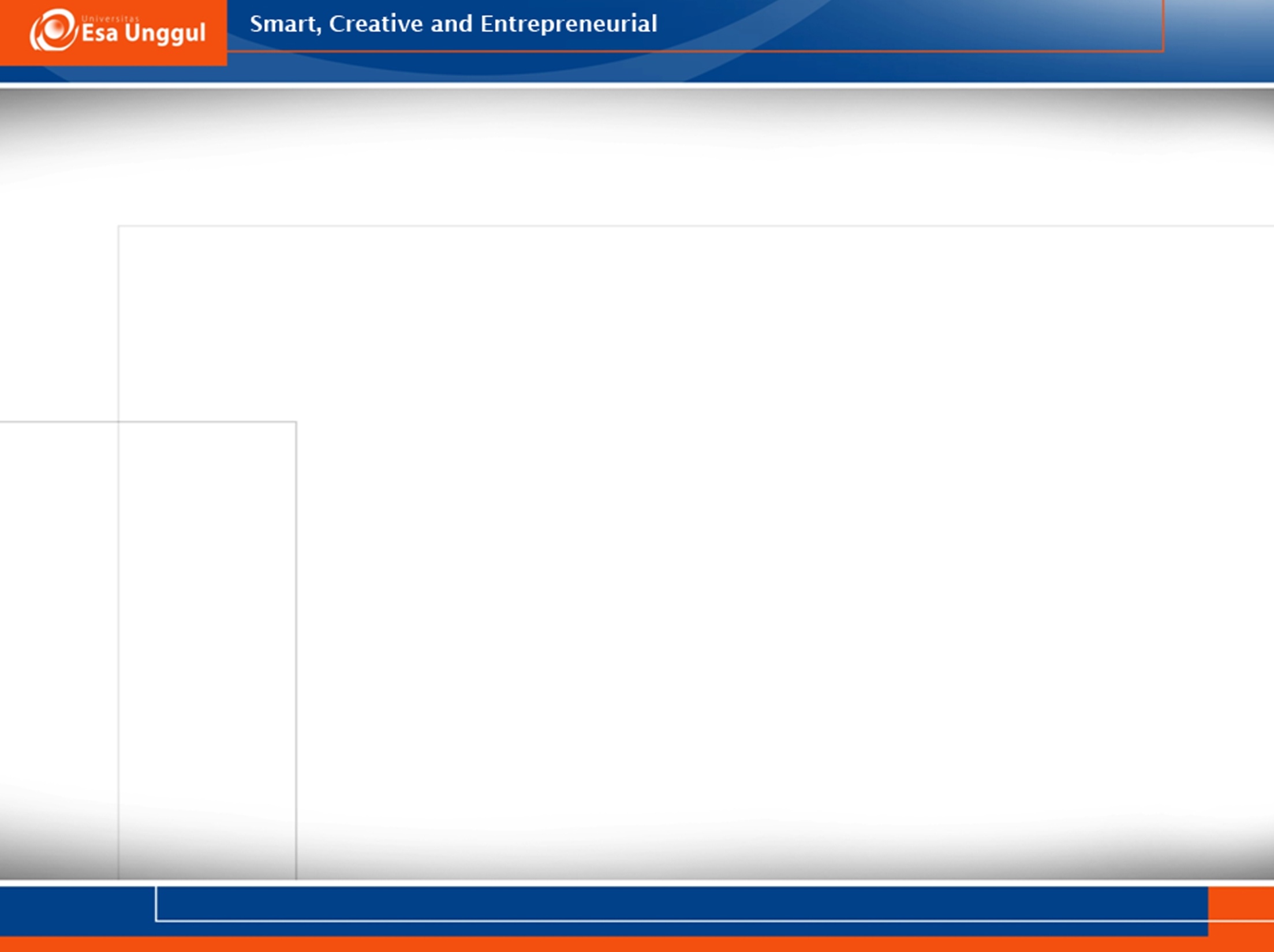 Tindakan Kecurangan oleh FKRTL (1)
a. penulisan kode diagnosis yang berlebihan/upcoding; 
b. penjiplakan klaim dari pasien lain/cloning; 
c. klaim palsu/phantom billing; 
d. penggelembungan tagihan obat dan alkes/inflated bills; 
e. pemecahan episode pelayanan/services unbundling or fragmentation; 
f. rujukan semu/selfs-referals; 
g. tagihan berulang/repeat billing;
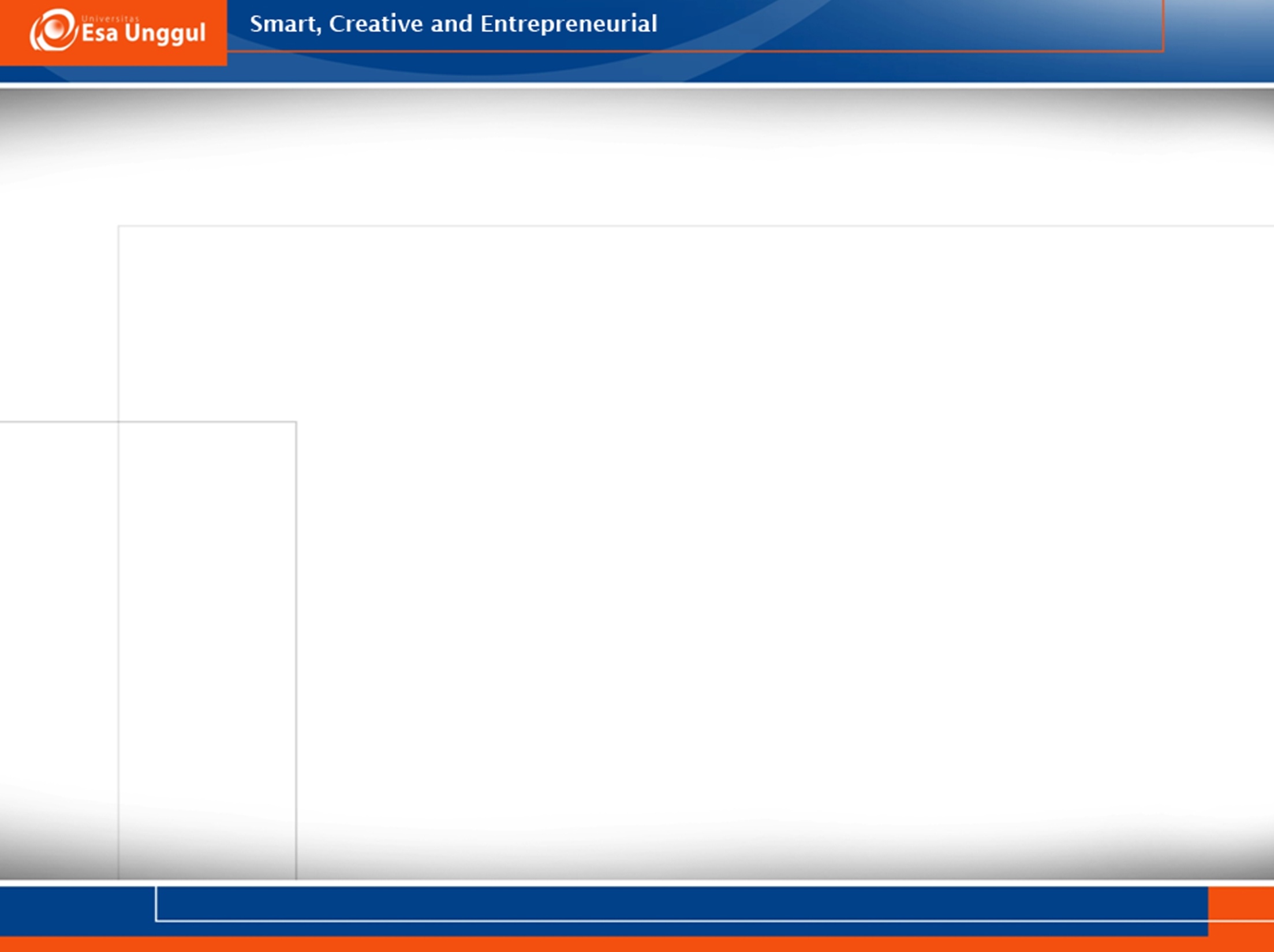 Tindakan Kecurangan oleh FKRTL (2)
h. memperpanjang lama perawatan/ prolonged length of stay; 
i. memanipulasi kelas perawatan/type of room charge; 
j. membatalkan tindakan yang wajib dilakukan/cancelled services; 
k. melakukan tindakan yang tidak perlu/no medical value; 
l. penyimpangan terhadap standar pelayanan/standard of care;
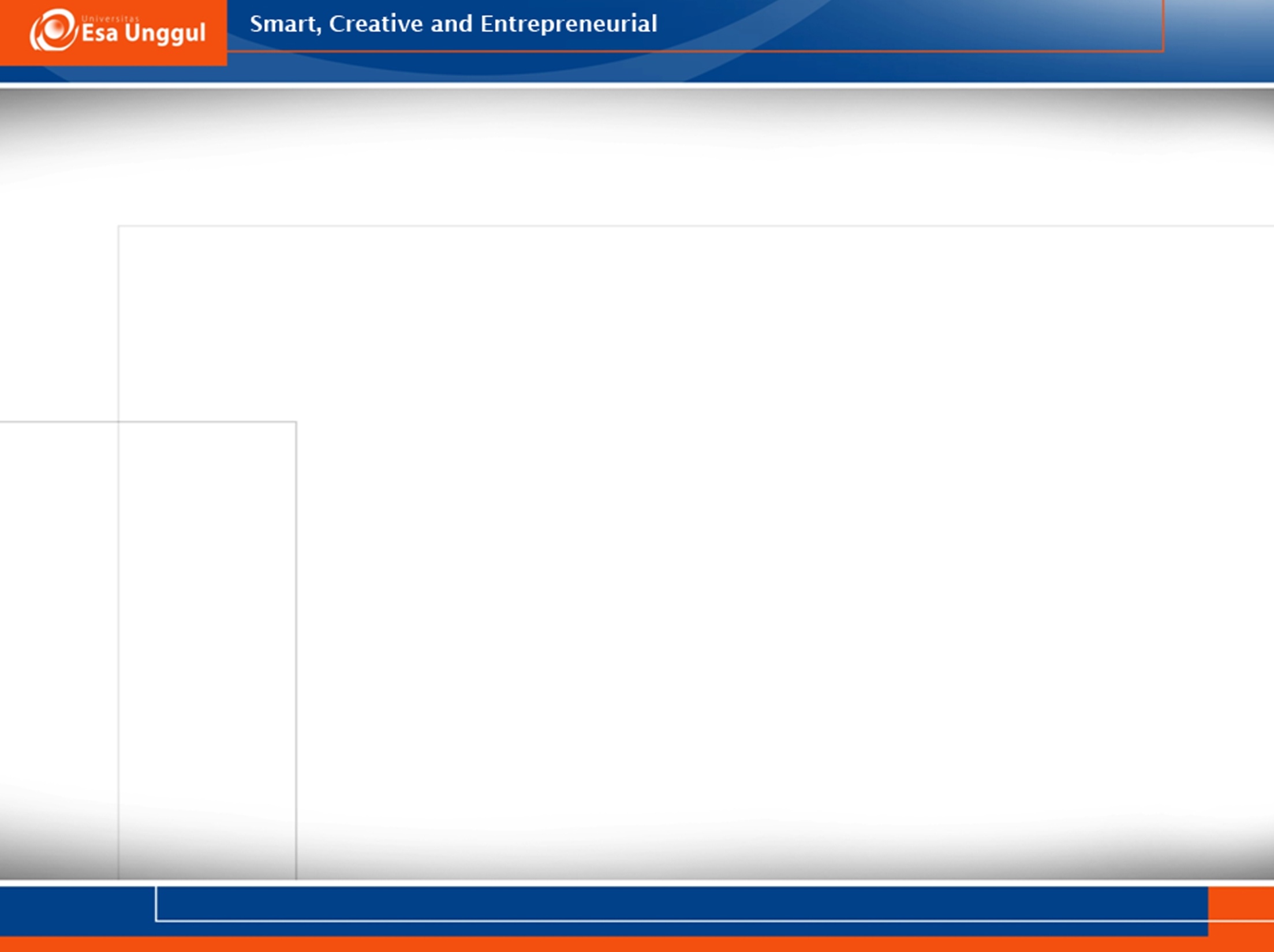 Tindakan Kecurangan oleh FKRTL (3)
m. melakukan tindakan pengobatan yang tidak perlu/unnecessary treatment; 
n. menambah panjang waktu penggunaan ventilator; 
o. tidak melakukan visitasi yang seharusnya/phantom visit; 
p. tidak melakukan prosedur yang seharusnya/phantom procedures;
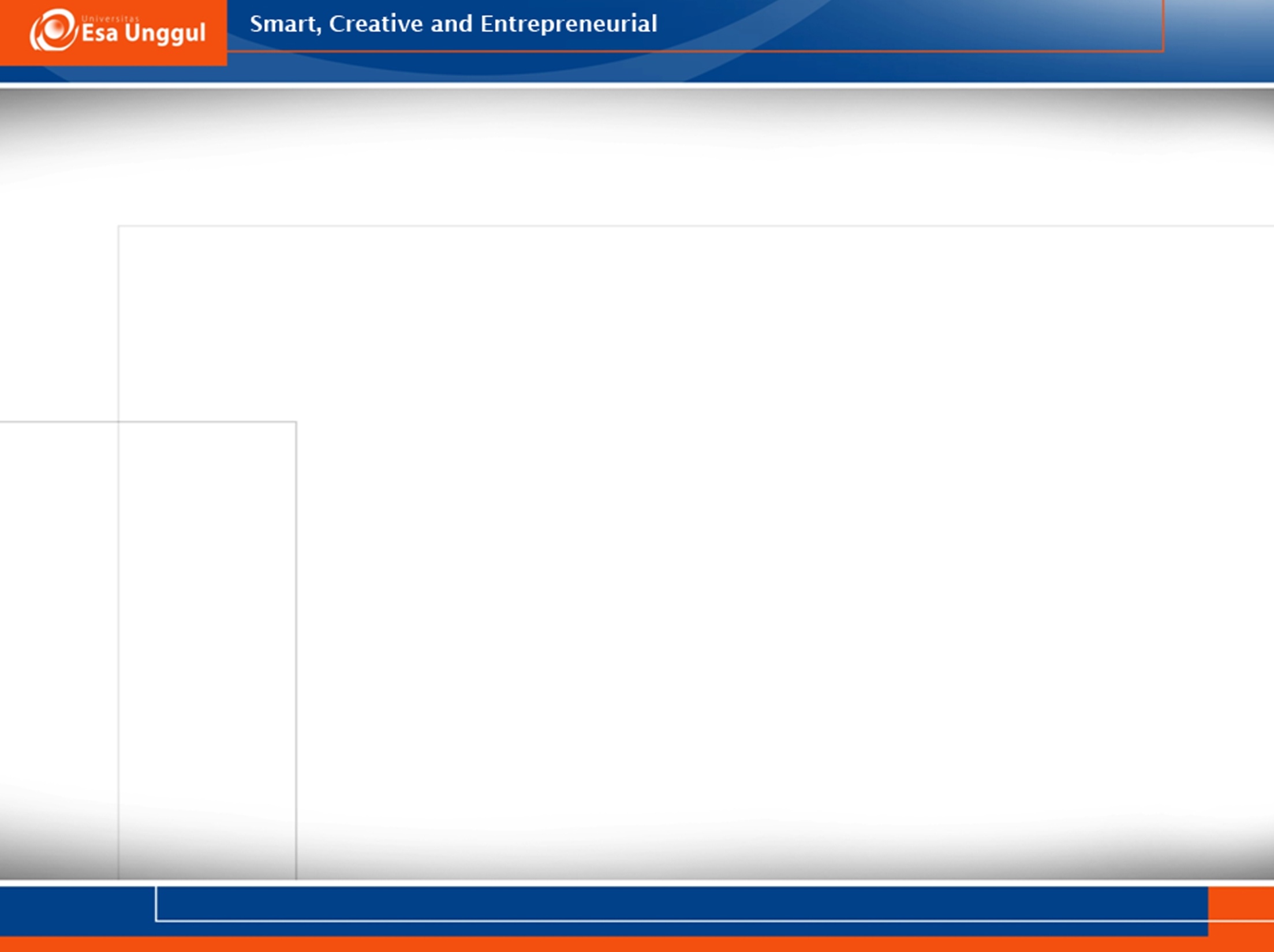 Tindakan Kecurangan oleh FKRTL (4)
q. admisi yang berulang/readmisi; 
r. melakukan rujukan pasien yang tidak sesuai dengan tujuan untuk memperoleh keuntungan tertentu; 
s. meminta cost sharing tidak sesuai dengan ketentuan peraturan perundang-undangan; dan 
t. tindakan Kecurangan JKN lainnya selain huruf a sampai dengan huruf s.
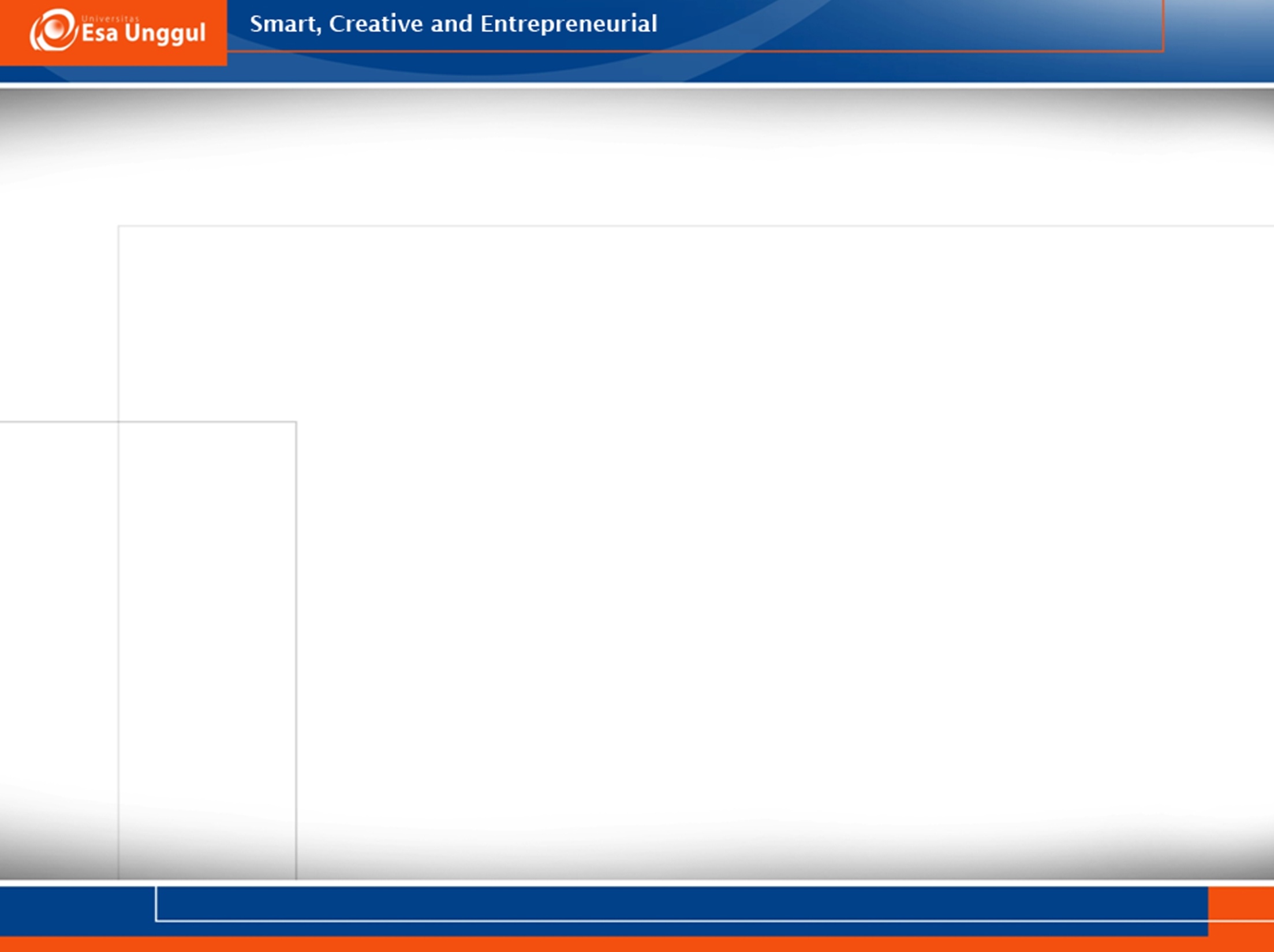